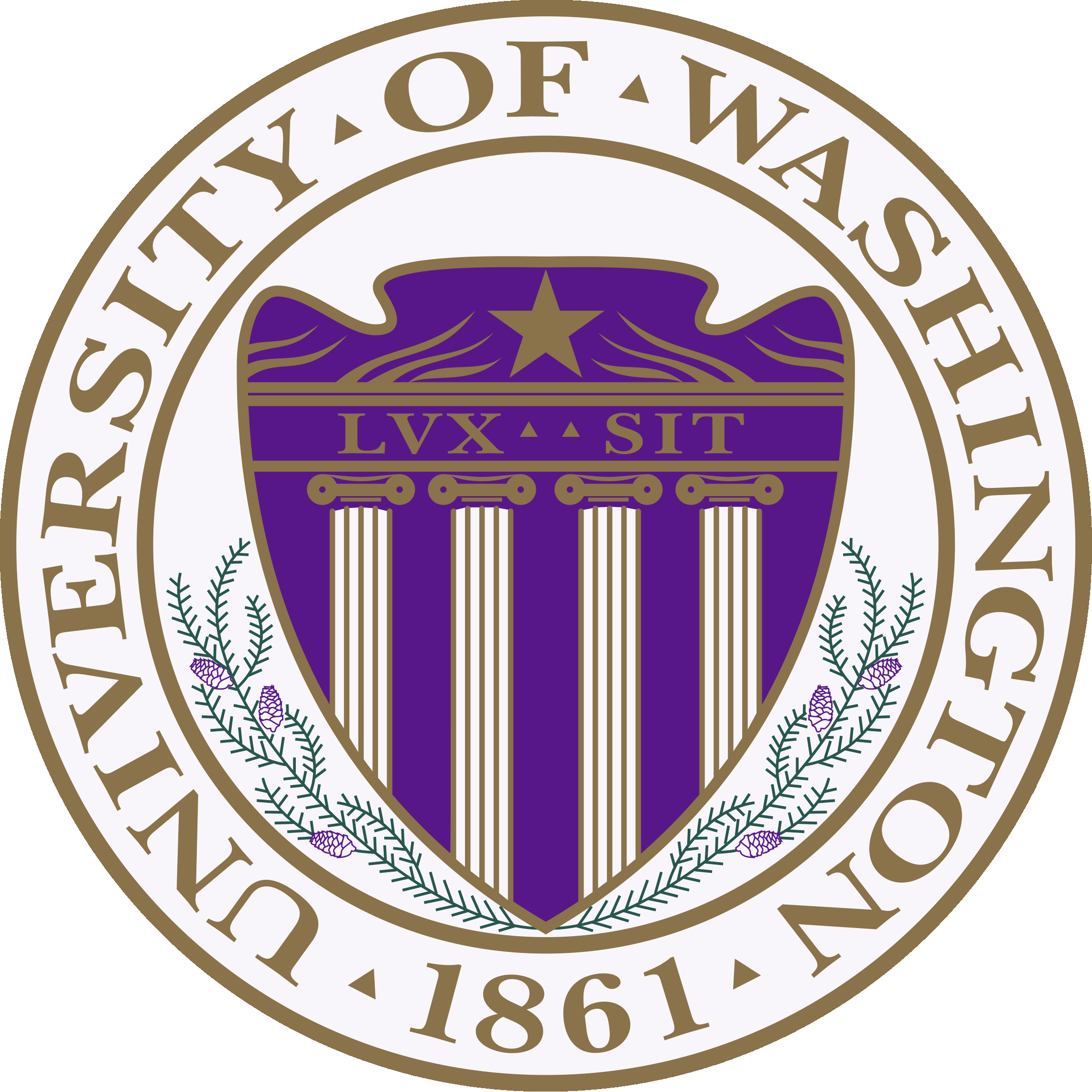 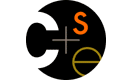 CSE341: Programming LanguagesLecture 2Functions, Pairs, Lists
Dan Grossman
Fall 2011
Review
Building up SML one construct at a time via precise definitions
Constructs have syntax, type-checking rules, evaluation rules
And reasons they’re in the language
Evaluation converts an expression to a value

So far:
Variable bindings
Several expression forms: addition, conditionals, …
Several types:  int  bool  unit

Today: 
Brief discussion on aspects of learning a PL
Functions, pairs, and lists [almost enough for all of HW1]
Fall 2011
CSE341: Programming Languages
2
Five different things
Syntax: How do you write language constructs?
Semantics: What do programs mean? (Evaluation rules)
Idioms: What are typical patterns for using language features to express your computation?
Libraries: What facilities does the language (or a well-known project) provide “standard”? (E.g., file access, data structures)
Tools: What do language implementations provide to make your job easier? (E.g., REPL, debugger, code formatter, …)

These are 5 separate issues
In practice, all are essential for good programmers
Many people confuse them, but shouldn’t
Fall 2011
CSE341: Programming Languages
3
Our Focus
This course focuses on semantics and idioms

Syntax is usually uninteresting
A fact to learn, like “The American Civil War ended in 1865”
People obsess over subjective preferences [yawn]

Libraries and tools crucial, but often learn new ones on the job
We’re learning language semantics and how to use that knowledge to do great things
Fall 2011
CSE341: Programming Languages
4
Function definitions
Functions: the most important building block in the whole course
Like Java methods, have arguments and result
But no classes, this,  return, etc.

Example function binding:
(* Note: correct only if y>=0 *)

fun pow (x : int, y : int) = 
  if y=0 
  then 1 
  else x * pow(x,y-1)
Note: The body includes a (recursive) function call:  pow(x,y-1)
Fall 2011
CSE341: Programming Languages
5
Function bindings: 3 questions
Syntax:
(Will generalize in later lecture)

Evaluation: A function is a value! (No evaluation yet)
Adds x0 to environment so later expressions can call it
(Function-call semantics will also allow recursion)

Type-checking:
Adds binding x0 : (t1 * … * tn) -> t if:
Can type-check body e to have type t in the static environment containing:
“Enclosing” static environment    (earlier bindings)
x1 : t1, …, xn : tn           (arguments with their types)
x0 : (t1 * … * tn) -> t  (for recursion)
fun x0 (x1 : t1, … , xn : tn) = e
Fall 2011
CSE341: Programming Languages
6
More on type-checking
fun x0 (x1 : t1, … , xn : tn) = e
New kind of type: (t1 * … * tn) -> t
Result type on right
The overall type-checking result is to give x0 this type in rest of program (unlike Java, not for earlier bindings)
Arguments can be used only in e (unsurprising)

Because evaluation of a call to x0 will return result of evaluating e, the return type of  x0 is the type of e

The type-checker “magically” figures out t if such a t exists
Later lecture: Requires some cleverness due to recursion
More magic after hw1: Later can omit argument types too
Fall 2011
CSE341: Programming Languages
7
Function Calls
A new kind of expression: 3 questions

Syntax: 
(Will generalize later)
Parentheses optional if there is exactly one argument

Type-checking: 
      If:
e0  has some type (t1 * … * tn) -> t
e1 has type t1,   …,    en has type tn
Then:
e0(e1,…,en) has type t
Example: pow(x,y-1) in previous example has type int
e0 (e1,…,en)
Fall 2011
CSE341: Programming Languages
8
Function-calls continued
e0(e1,…,en)
Evaluation:

(Under current dynamic environment,) evaluate e0 to a function fun x0 (x1 : t1, … , xn : tn) = e
Since call type-checked, result will be a function

(Under current dynamic environment,) evaluate arguments to values v1, …, vn

Result is evaluation of e in an environment extended to map x1 to v1, …, xn to vn
(“An environment” is actually the environment where the function was defined, and includes x0 for recursion)
Fall 2011
CSE341: Programming Languages
9
Example, extended
fun pow (x : int, y : int) = 
  if y=0 
  then 1 
  else x * pow(x,y-1)

fun cube (x : int) = 
  pow (x,3)

val sixtyfour = cube 4

val fortytwo = pow(2,4) + pow(4,2) + cube(2) + 2
Fall 2011
CSE341: Programming Languages
10
Some gotchas
Three common “gotchas”

Bad error messages if you mess up function-argument syntax

The use of  * in type syntax is not multiplication
Example: int * int -> int
In expressions, * is multiplication: x * pow(x,y-1)

Cannot refer to later function bindings
That’s what the rules say
Helper functions must come before their uses
Need special construct for mutual recursion (later)
Fall 2011
CSE341: Programming Languages
11
Recursion
If you’re not yet comfortable with recursion, you will be soon 
Will use for most functions taking or returning lists

“Makes sense” because calls to same function solve “simpler” problems

Recursion more powerful than loops
We won’t use a single loop in ML
Loops often (not always) obscure simple, elegant solutions
Fall 2011
CSE341: Programming Languages
12
Tuples and lists
So far: numbers, booleans, conditionals, variables, functions
Now ways to build up data with multiple parts
This is essential
Java examples: classes with fields, arrays

Rest of lecture:
Tuples: fixed “number of pieces” that may have different types
Lists: any “number of pieces” that all have the same type

Later: Other more general ways to create compound data
Fall 2011
CSE341: Programming Languages
13
Pairs (2-tuples)
We need a way to build pairs and a way to access the pieces

Build:

Syntax: 

Evaluation: Evaluate e1 to v1 and e2 to v2; result is (v1,v2)
A pair of values is a value

Type-checking: If e1 has type t1 and e2 has type t2, then the pair expression has type t1 * t2 
A new kind of type, the pair type
(e1,e2)
Fall 2011
CSE341: Programming Languages
14
Pairs (2-tuples)
We need a way to build pairs and a way to access the pieces

Access:

Syntax:                    and 

Evaluation: Evaluate e to a pair of values and return first or second piece
Example: If e is a variable x, then look up x in environment

Type-checking: If e has type ta * tb, then #1 e has type ta and #2 e has type tb
#1 e
#2 e
Fall 2011
CSE341: Programming Languages
15
Examples
Functions can take and return pairs
fun swap (pr : int*bool) = 
  (#2 pr, #1 pr)
 
fun sum_two_pairs (pr1 : int*int, pr2 : int*int) = 
  (#1 pr1) + (#2 pr1) + (#1 pr2) + (#2 pr2)

fun div_mod (x : int, y : int) = 
  (x div y, x mod y)
Fall 2011
CSE341: Programming Languages
16
Tuples
Actually, you can have tuples with more than two parts
A new feature: a generalization of pairs

(e1,e2,…,en)
t1 * t2 * … * tn
#1 e, #2 e, #3 e, …

Homework 1 uses triples of type int*int*int a lot
Fall 2011
CSE341: Programming Languages
17
Nesting
Pairs and tuples can be nested however you want
Not a new feature: implied by the syntax and semantics
val x1 = (7,(true,9)) (* int * (bool*int) *)

val x2 = #1 (#2 x1))  (* bool *)

val x3 = (#2 x1)      (* bool*int *)

val x4 = ((3,5),((4,8),(0,0)))
         (* (int*int)*((int*int)*(int*int)) *)
Fall 2011
CSE341: Programming Languages
18
Lists
Despite nested tuples, the type of a variable still “commits” to a particular “amount” of data

In contrast, a list can have any number of elements

But unlike tuples, all elements have the same type

Need ways to build lists and access the pieces…
Fall 2011
CSE341: Programming Languages
19
Building Lists
The empty list is a value:


In general, a list of values is a value; elements separated by commas: 


If e1 evaluates to v and e2 evaluates to a list [v1,…,vn], then e1::e2 evaluates to [v,…,vn]
[]
[v1,v2,…,vn]
e1::e2 (* pronounced “cons” *)
Fall 2011
CSE341: Programming Languages
20
Accessing Lists
Until we learn pattern-matching, we will use three standard-library functions

null e evaluates to true if and only if e evaluates to []

If e evaluates to [v1,v2,…,vn] then hd e evaluates to v1
(raise exception if e evaluates to []) 


If e evaluates to [v1,v2,…,vn] then tl e evaluates to [v2,…,vn]
(raise exception if e evaluates to []) 
Notice result is a list
Fall 2011
CSE341: Programming Languages
21
Type-checking list operations
Lots of new types: For any type t, the type t list describes lists where all elements have type t
Examples: int list  bool list  int list list  (int * int) list   (int list * int) list

So [] can have type t list list for any type 
SML uses type ‘a list to indicate this (“quote a” or “alpha”)
For e1::e2 to type-check, we need a t such that e1 has type t and e2 has type t list.  Then the result type is t list
null : ‘a list -> bool
hd   : ‘a list -> ‘a
tl   : ‘a list -> ‘a list
Fall 2011
CSE341: Programming Languages
22
Example  list functions
fun sum_list (lst : int list) = 
  if null lst 
  then 0 
  else hd(lst) + sum_list(tl(lst))
 
fun countdown (x : int) = 
  if x=0 
  then [] 
  else x :: countdown (x-1)

fun append (lst1 : int list, lst2 : int list) = 
  if null lst1 
  then lst2 
  else hd (lst1) :: append (tl(lst1), lst2)
Fall 2011
CSE341: Programming Languages
23
Recursion again
Functions over lists are usually recursive
Only way to “get to all the elements”
What should the answer be for the empty list?
What should the answer be for a non-empty list?
Typically in terms of the answer for the tail of the list!

Similarly, functions that produce lists of potentially any size will be recursive
You create a list is out of smaller lists
Fall 2011
CSE341: Programming Languages
24
Lists of pairs
Processing lists of pairs requires no new features.  Examples:
fun sum_pair_list (lst : (int*int) list) = 
  if null lst 
  then 0 
  else #1(hd lst) + #2(hd lst) + sum_pair_list(tl lst)
 
fun firsts (lst : (int*int) list) = 
  if null lst 
  then [] 
  else #1(hd lst) :: firsts(tl lst)

fun seconds (lst : (int*int) list) = 
  if null lst 
  then [] 
  else #2(hd lst) :: seconds(tl lst)

fun sum_pair_list2 (lst : (int*int) list) =
 (sum_list (firsts lst)) + (sum_list (seconds lst))
Fall 2011
CSE341: Programming Languages
25